Augmentation of Haptic Guidance into Real/Virtual Surgical Simulators
Goal
Investigating the effect of haptic guidance (and augmented reality) on motor learning in VR surgical simulators 
What Students Will Do

Build duplicate inanimate needle driving task (to complement virtual taks)
Calculating the task-space error between needle curvature and the desired curvature (curvature passing through the inner rings)
Create AR overlay for inanimate training task
Generating force fields (guidance and repulsive) based on the task-space error
Augmenting the force fields Into the da Vinci Research Kit (dVRK)’s controller
Evaluating the approach in a pilot user study
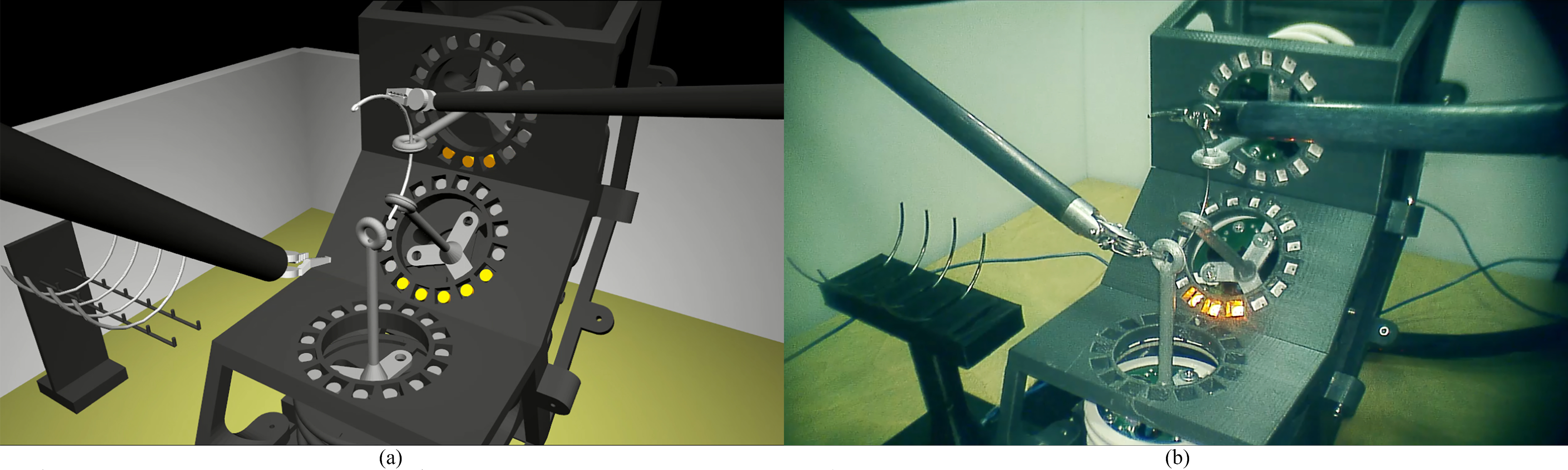 Deliverables
Minimum: Implementing repulsive and guidance force fields for the needle-driving task on the dVRK system for both inanimate and virtual training tasks
Expected: Evaluating the approaches in a pilot user study
Maximum: Evaluating the effectiveness of haptic guidance on cognitive workload in a pilot user study
Group Size: 2-3
Skills: Programming skills such as C++ and ROS, knowledge of robotics, mechatronics skills, experience with AR, experience with human-subject experiments, familiarity with the dVRK is a plus
Mentors: Dr. Jeremy Brown, Peter Kazanzidas, Guido Caccianiga
Contact: jdelainebrown@jhu.edu